Atelier 
Différencier avec le numérique 

Regards croisés 1er et 2nd degré
Plan 
Présentation : 
 Personnaliser Différencier Individualiser (GRAF) 

2. Vidéo : 
Une journée bien remplie  (Eduscol)
 
3. Présentation : 
Orthographe en CM2 – autour de la dictée 
(école 44 – circonscription Bouguenais Sud Loire )

4.Présentation : 
Projets en cours – scénarios 
(école 44 – circonscription  Bouguenais Sud Loire )

5. En résumé
PERSONNALISATION
DIFFÉRENCIATION
INDIVIDUALISATION
PERSONNALISATION
"Personnaliser renvoie au processus qui prend en compte la dimension de la personne et de sa singularité tandis que différencier et individualiser sont des modes d’organisation pédagogique facilitant la mise en œuvre de cette attention portée à la personne de l’élève, de l’enfant. »
Ces définitions sont extraites du livret Repères Personnalisation des parcours et des situations d'apprentissage, INRP, 2008
DIFFÉRENCIATION - INDIVIDUALISATION
La différenciation "met en œuvre un cadre souple où les apprentissages sont suffisamment explicités et diversifiés pour que les élèves puissent travailler selon leurs propres itinéraires d’appropriation tout en restant dans une démarche collective d’enseignement des savoirs et savoir-faire communs exigés" (Halina Przesmycki, La pédagogie différenciée, Hachette éducation, 2004)
L’individualisation est un mode d’organisation pédagogique dans lequel l’élève travaille de manière individualisée, en fonction de ses acquis et de ses besoins, avec l’aide d’un plan de travail et des consignes lui permettant d’effectuer les tâches scolaires en autonomie, pendant un temps donné, avec si nécessaire des ressources qui lui sont fournies ou qu’il va chercher. L’enseignant intervient en appui, explicite, conseille…
DIFFÉRENCIER
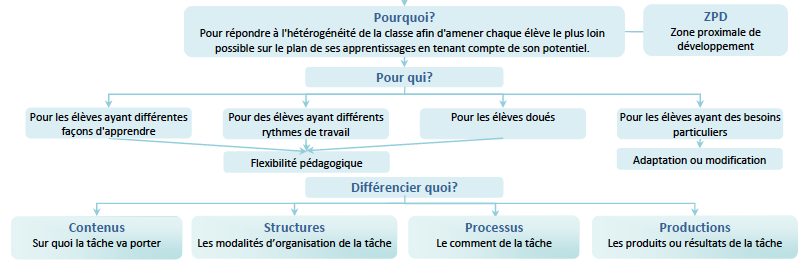 www.differenciation.org (Québec)
Contenus 
Programmes
Matériel didactique
Complexité 

Ressources variées, traitement de texte, diaporama, internet
Structures
Temps Lieu 
Regroupement des élèves 
Choix des ressources

-Coin informatique, outils mobiles, rotation de groupes, mode simultané /successif 
-Collaboratif, interactif, tutorat
Processus  
Utilisation du TNI 
Du correcteur orthographique 
Tous outils pour s’enregistrer
… 

Auto-régulation 
« Retour » immédiat 
(vagues, audio)
Productions 
Produits-résultats 
Les traces ? Où ? 
Blogue, débat, présentation, vidéo … 

Enregistrer et valoriser 
Outils multimédia et logiciels
« Une journée bien remplie »
Faciliter la gestion de l'hétérogénéité en classe à niveaux multiples.École de Soueix Rogale


Source 
WEB TV Eduscol –
 Enseigner avec le numérique  - Primaire
Points de focalisation 
Hétérogénéité (structurelle)
Autonomie
Contenus : 
programmes de niveaux différents ; 
ressources internet, utilisation logiciel, tableau numérique  , manuel numérique
Structures  : 
grand groupe / groupe de niveau / binôme / individuel  
Pôles ou espaces identifiés (pôles) 
Mobilité des élèves
…
Processus : 
calculs d’aires tableau numérique  ≠ papier-tableau   
…
Productions  : 
journal de bord, 
textes, 
mises en page    
…
Enseignant  
Registre explicite 
-Consignes, mise en projet ,
-Annonce des transitions, 
-Régulation/aide guidage , 
-Mène la mise en commun, 
-Propose des  solutions, questionne.
Élèves
Installation  - écoute des consignes  - 
Attentes de l’enseignant connues 
Gestion du matériel
Transitions supports papier-numérique Actifs motivés –  interaction et entraide
Phases orales
Compétence 6 (sociales et civiques)  Compétence 7 (autonomie et initiative)
Compétence 4 B2i / domaines 
1 s’approprier un environnement numérique de travail majoritaire  / 3 créer produire traiter exploiter des données  / 4 s’informer se documenter
ORTHOGRAPHE

Autour de la dictée  

Cycle 3
CM2

École Chateaubriand Bouguenais 44
Classe de M. DUC
Un dispositif hebdomadaire ritualisé 
- 3 temps du lundi au jeudi (15 minutes) 
- dictée « bilan » vendredi
Parallèlement / simultanément
Dictées flash 
Dictées par l’enseignant
Élèves sur cahier 
Un élève au tableau numérique 
Auto-évaluation (doutes…)
Débat interactif mobilisant savoirs et ressources
Corrections, mises à la norme, archivage dictée 
  
Médiation de l’enseignant
Dictées  autonomes
Élèves avec baladeur mp4 (pauses, répétitions)
Cahier d’essai puis fiches
Codage par l’enseignant et ultimes recherches correctives 
Ressources : affichage, dictionnaire, mémo, etc.

Contrat : être prêt jeudi soir
Parcours de l’élève : flash  autonome
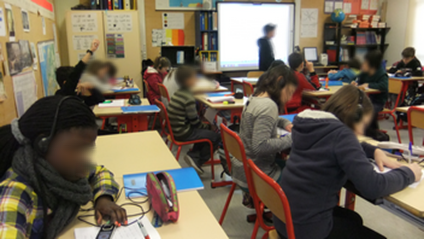 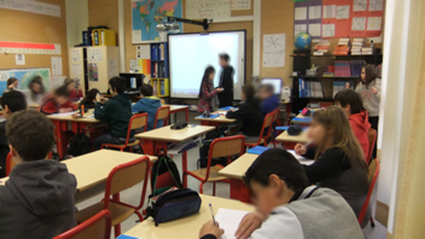 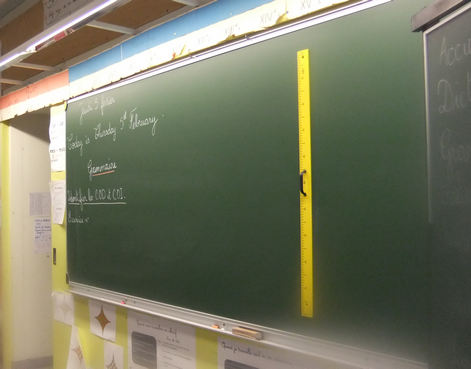 Aménagement de l’espace classe 
-Tableaux en vis-à-vis  axe longitudinal
-Élèves en face à face (axe transversal )–binômes 
Pas de regroupement des élèves 
selon la modalité de travail
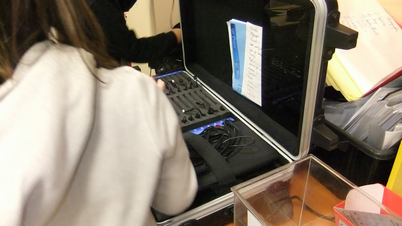 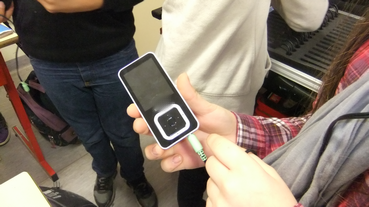 Mallette 
Matériel
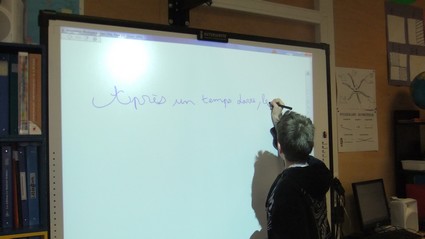 Dictée flash 

2 ou 3  phrases
Avec l’enseignant

Élèves  les « moins avancés »
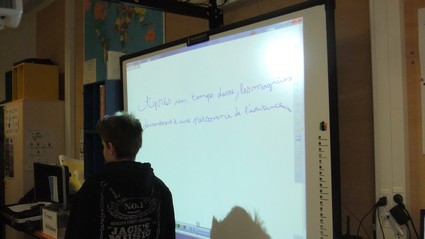 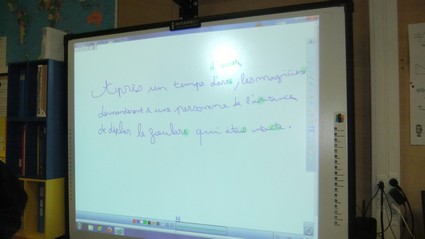 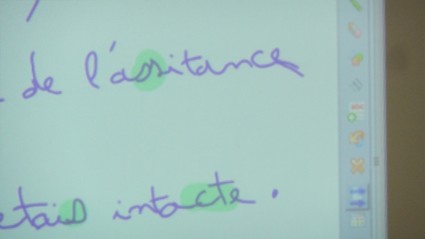 L’élève qui a écrit la dictée fait apparaître ce dont il doute en couleur.
Les autres aussi sur leur cahier.
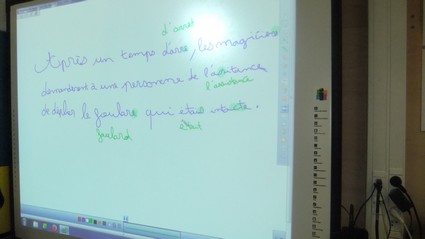 Echanges, interactions
…
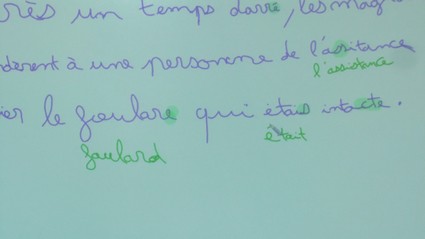 Mobilisation 
des savoirs, 
des ressources .

Pratique collaborative
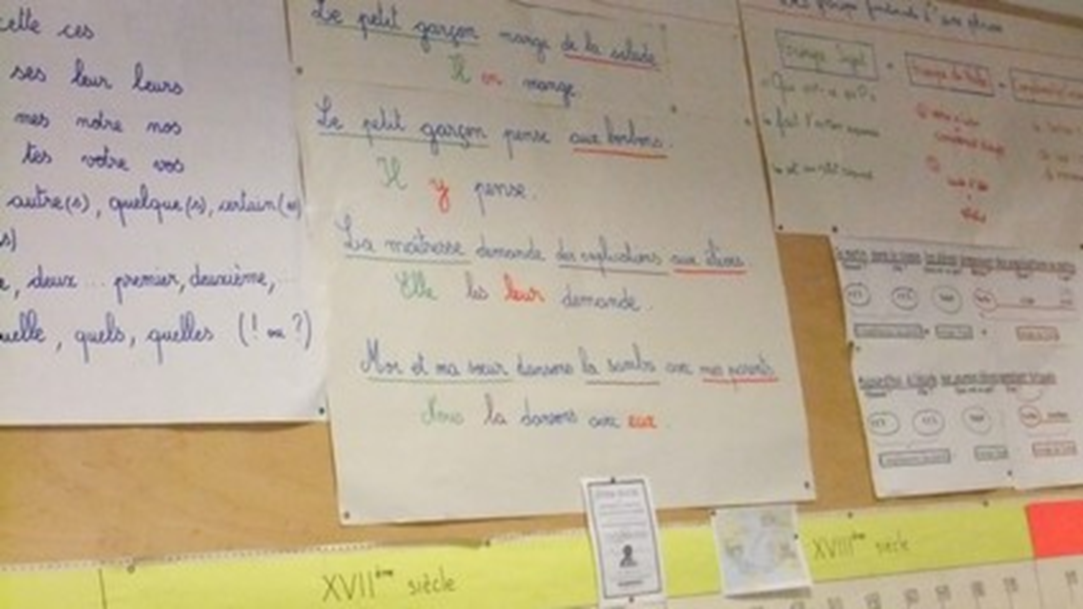 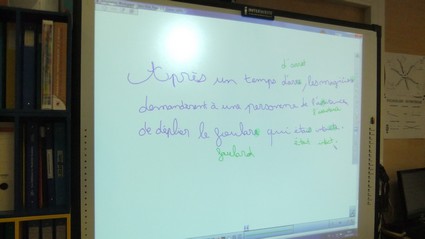 La dictée est corrigée et archivée .
Elle est consultable comme ressource ultérieurement.
Pendant ce temps-là…
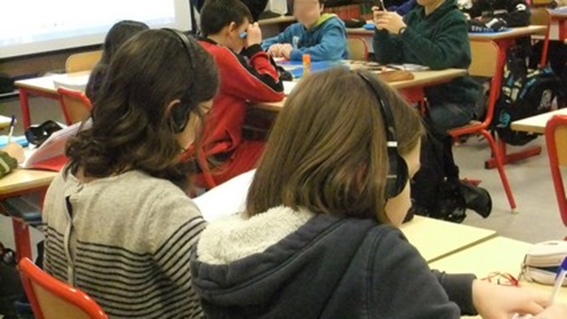 Dictée autonome 

Casque
Baladeur
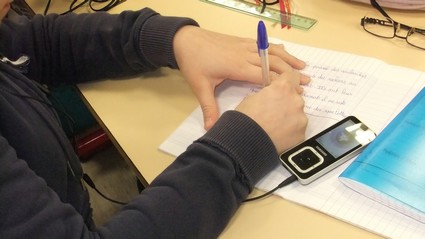 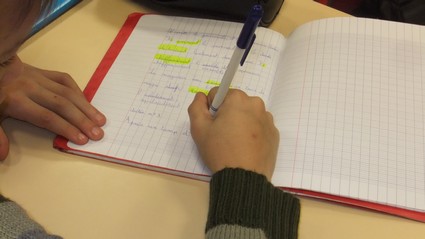 L’élève écrit puis il surligne ensuite ce dont il doute.
Il peut réécouter. 
Il peut consulter les ressources de son choix. 
Il corrige.
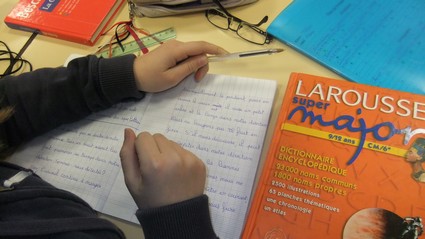 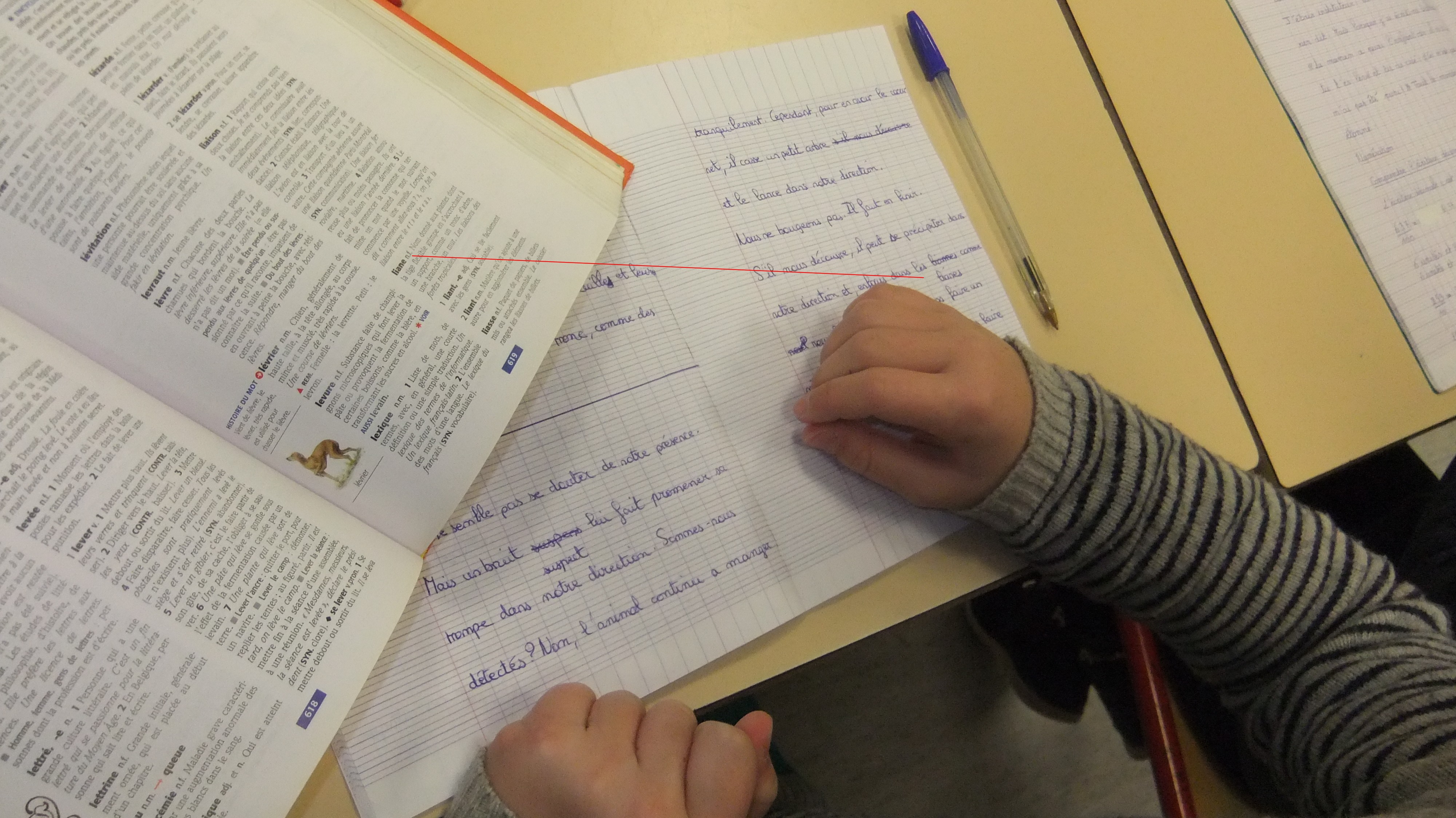 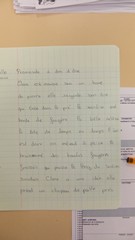 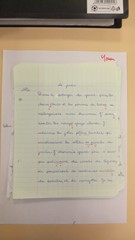 Contrat : 
Rendre sa copie sur feuille pour codage par l’enseignant.
Retour à l’élève pour les derniers ajustements.
Le code aide et guide l’élève sur le type d’erreur.
POINTS DE FOCALISATION 
Ritualisation  : temps courts mais intenses
Progressivité : dictée flash puis dictée autonome – mise en place du dispositif période 1 (« flash pour tous ») – en période 2 : flash / autonome en parallèle
 
Fréquence 
-Exposition régulière aux notions et problématiques orthographiques
-Exposition régulière aux outils numériques 

Démarche active de recherche et de questionnement / Transversalité / Transfert – situations où l’écrit intervient (réponses, rédaction, copie,…)  /    
Méthodologie /régulation  :  
-relire vérifier autoévaluer // seul ou en interaction (flash) // autonomie // coopération 
 
Contractualisation (feuille à remettre) responsabilisation 
Appropriation outils et ressources papier ou numériques –mémo, dictionnaire, affichage, dictionnaire en ligne, etc.
Cadre de classe explicite, des règles posées claires, 
Posture : médiation, étayage, encouragement, validation
4 . Projets en cours 
Scénarios en cours de rédaction
Rédaction d’un conte des origines 

Cycle 3 CE2 CM1 
Open office vox 
Traitement de texte avec synthèse vocale, 
Fonctionnalités du correcteur ortho-grammatical 
 
Séquence 
1er jet papier ( diagnostic / besoins)
Jets suivants :  Utilisation d’Open Office Vox pour rédiger /se corriger  
3 niveaux différenciés  simultanés 
-4 élèves au casque (en écrivant ou après écriture – mot  /groupe / phrase) 
-Les autres élèves avec la correction ortho-grammaticale et typo
-Certains iront sur la mise  en page, l’insertion de photos, la valorisation
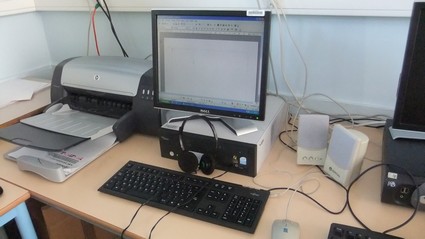 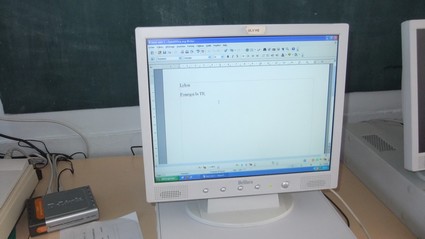 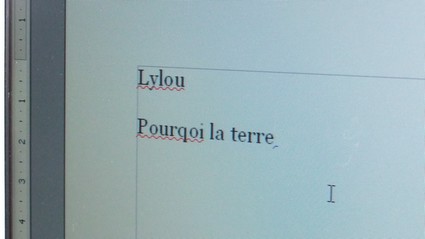 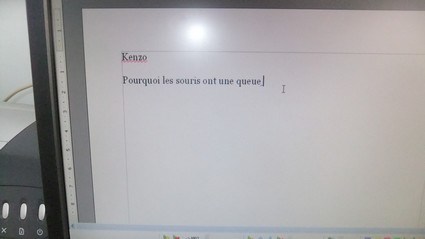 Exemple d‘amélioration  
du texte produit
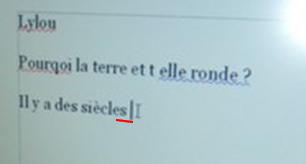 2
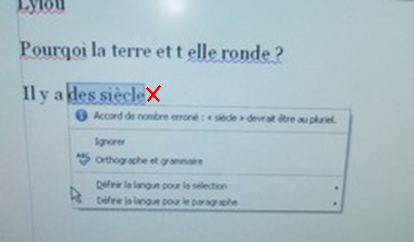 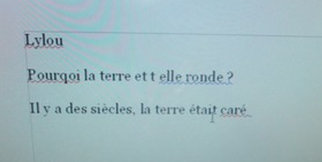 3
1
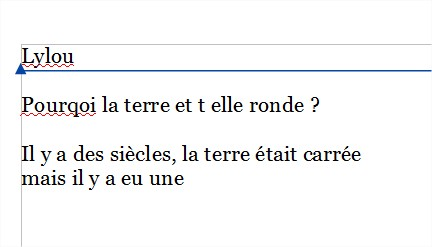 Le commentaire 
-encourager, 
-donner des conseils,
-aller à l’essentiel pour ne pas « surcharger » l’élève
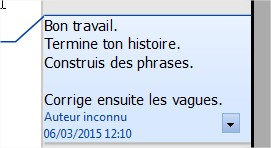 Progressivement , on pourra utiliser la fonction « commentaire » ↑
.
En résumé
A travers ces trois exemples, la prise en compte de l’hétérogénéité 
-Structurelle en classe multi niveaux 
-Compétences orthographiques en CM2, construction de l’autonomie 
-Compétences de rédaction en CE2CM1, potentialités de l’outil // besoins des élèves // trois niveaux d’utilisation (open office vox) 
Repères 
Cadre d’enseignement explicite aux règles bien posées 
Recours à l’autonomie et à l’autorégulation  
Enseignant qui gère le groupe, pose le cadre, mobilise les élèves, dont le rôle va varier (passer les consignes, indique les attentes, régule, aide, guide, anime,…)   
Complémentarité des outils et des ressources «papier» et «numérique» (pas d’exclusive)   
Espaces identifiés, des pôles et postes de travail, qui modifient les représentations et fonctionnements « en frontal » -sans les exclure-  
Elèves qui s’adaptent (orientation tableau, position vis-à-vis des outils,  déplacements, etc.)   
Elèves exposés très régulièrement et «ordinairement » aux usages numériques dans le cadre des apprentissages fondamentaux et pas seulement dans le cadre de projets «innovants » et « exceptionnels » donc peu fréquents.
Merci de votre attention.